PROGRAMA DE ENTRENAMIENTO DE LA LECTURA


PALABRAS BISÍLABAS (SÍLABAS DIRECTAS)
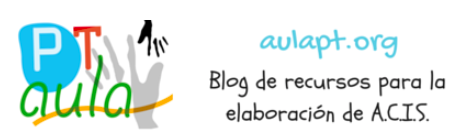 ¿Te atreves con la primera?
¡Leelas en 3 minutos!
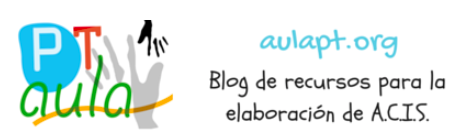 pato
dado
pera
SACO
pena
bebé
pelo
RANA
foca
mina
café
moto
PILA
rosa
taza
paté
TIZA
pata
casa
rojo
peso
MORA
puré
rata
MANO
culo
vaca
vaca
CARA
suma
BATA
cama
nube
pala
boda
COCO
poca
luna
ROPA
loco
loro
codo
dedo
tele
cubo
boli
LOCA
sopa
beso
PISO
gato
goma
vaso
pino
boca
polo
roca
SOLA
LANA
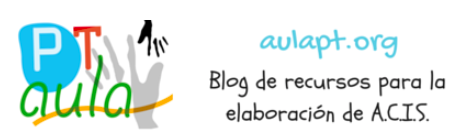 bola
pato
dado
pera
SACO
pena
bebé
pelo
RANA
foca
mina
café
moto
PILA
rosa
taza
paté
TIZA
pata
casa
rojo
peso
MORA
puré
rata
MANO
culo
vaca
vaca
CARA
suma
BATA
cama
nube
pala
boda
COCO
poca
luna
ROPA
loco
loro
codo
dedo
tele
cubo
boli
LOCA
sopa
beso
PISO
gato
goma
vaso
pino
boca
polo
roca
SOLA
LANA
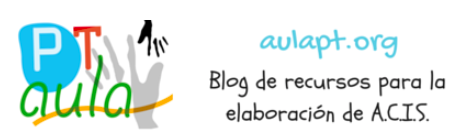 bola
¿Te atreves con la segunda?
¡Leelas en 2 minutos!
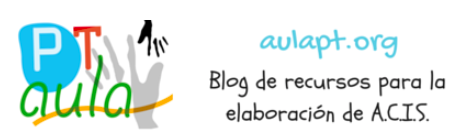 pato
dado
pera
SACO
pena
bebé
pelo
RANA
foca
mina
café
moto
PILA
rosa
taza
paté
TIZA
pata
casa
rojo
peso
MORA
puré
rata
MANO
culo
vaca
vaca
CARA
suma
BATA
cama
nube
pala
boda
COCO
poca
luna
ROPA
loco
loro
codo
dedo
tele
cubo
boli
LOCA
sopa
beso
PISO
gato
goma
vaso
pino
boca
polo
roca
SOLA
LANA
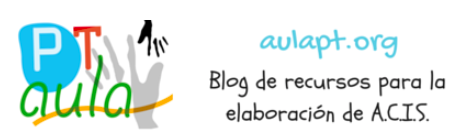 bola
pato
dado
pera
SACO
pena
bebé
pelo
RANA
foca
mina
café
moto
PILA
rosa
taza
paté
TIZA
pata
casa
rojo
peso
MORA
puré
rata
MANO
culo
vaca
vaca
CARA
suma
BATA
cama
nube
pala
boda
COCO
poca
luna
ROPA
loco
loro
codo
dedo
tele
cubo
boli
LOCA
sopa
beso
PISO
gato
goma
vaso
pino
boca
polo
roca
SOLA
LANA
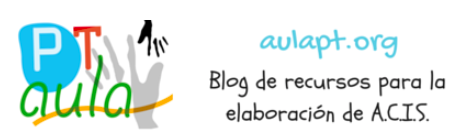 bola
¿Te atreves con la tercera?
¡Leelas en 1 minutos!
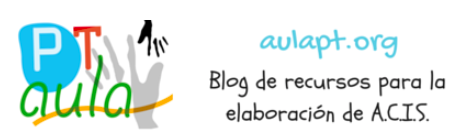 pato
dado
pera
SACO
pena
bebé
pelo
RANA
foca
mina
café
moto
PILA
rosa
taza
paté
TIZA
pata
casa
rojo
peso
MORA
puré
rata
MANO
culo
vaca
vaca
CARA
suma
BATA
cama
nube
pala
boda
COCO
poca
luna
ROPA
loco
loro
codo
dedo
tele
cubo
boli
LOCA
sopa
beso
PISO
gato
goma
vaso
pino
boca
polo
roca
SOLA
LANA
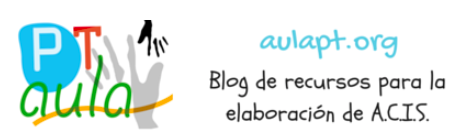 bola
pato
dado
pera
SACO
pena
bebé
pelo
RANA
foca
mina
café
moto
PILA
rosa
taza
paté
TIZA
pata
casa
rojo
peso
MORA
puré
rata
MANO
culo
vaca
vaca
CARA
suma
BATA
cama
nube
pala
boda
COCO
poca
luna
ROPA
loco
loro
codo
dedo
tele
cubo
boli
LOCA
sopa
beso
PISO
gato
goma
vaso
pino
boca
polo
roca
SOLA
LANA
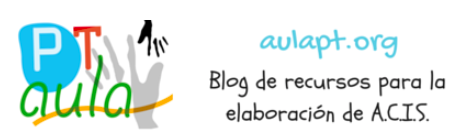 bola
¿Te atreves con la última?
¡Leelas en 30 segundos!
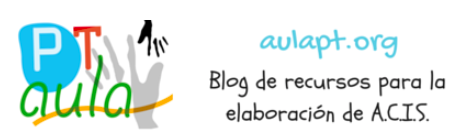 pato
dado
pera
SACO
pena
bebé
pelo
RANA
foca
mina
café
moto
PILA
rosa
taza
paté
TIZA
pata
casa
rojo
peso
MORA
puré
rata
MANO
culo
vaca
vaca
CARA
suma
BATA
cama
nube
pala
boda
COCO
poca
luna
ROPA
loco
loro
codo
dedo
tele
cubo
boli
LOCA
sopa
beso
PISO
gato
goma
vaso
pino
boca
polo
roca
SOLA
LANA
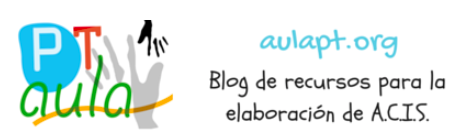 bola
pato
dado
pera
SACO
pena
bebé
pelo
RANA
foca
mina
café
moto
PILA
rosa
taza
paté
TIZA
pata
casa
rojo
peso
MORA
puré
rata
MANO
culo
vaca
vaca
CARA
suma
BATA
cama
nube
pala
boda
COCO
poca
luna
ROPA
loco
loro
codo
dedo
tele
cubo
boli
LOCA
sopa
beso
PISO
gato
goma
vaso
pino
boca
polo
roca
SOLA
LANA
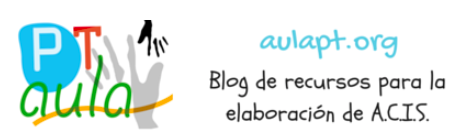 bola